Albemarle Chile
Octubre 2018
ALBEMARLE EN EL MUNDO
Albemarle es una empresa global de especialidades químicas. Concentra su negocio en bromo, litio y soluciones de refinación. Tiene más de 4.500 trabajadores en el mundo y atiende a clientes repartidos en más de 100 países
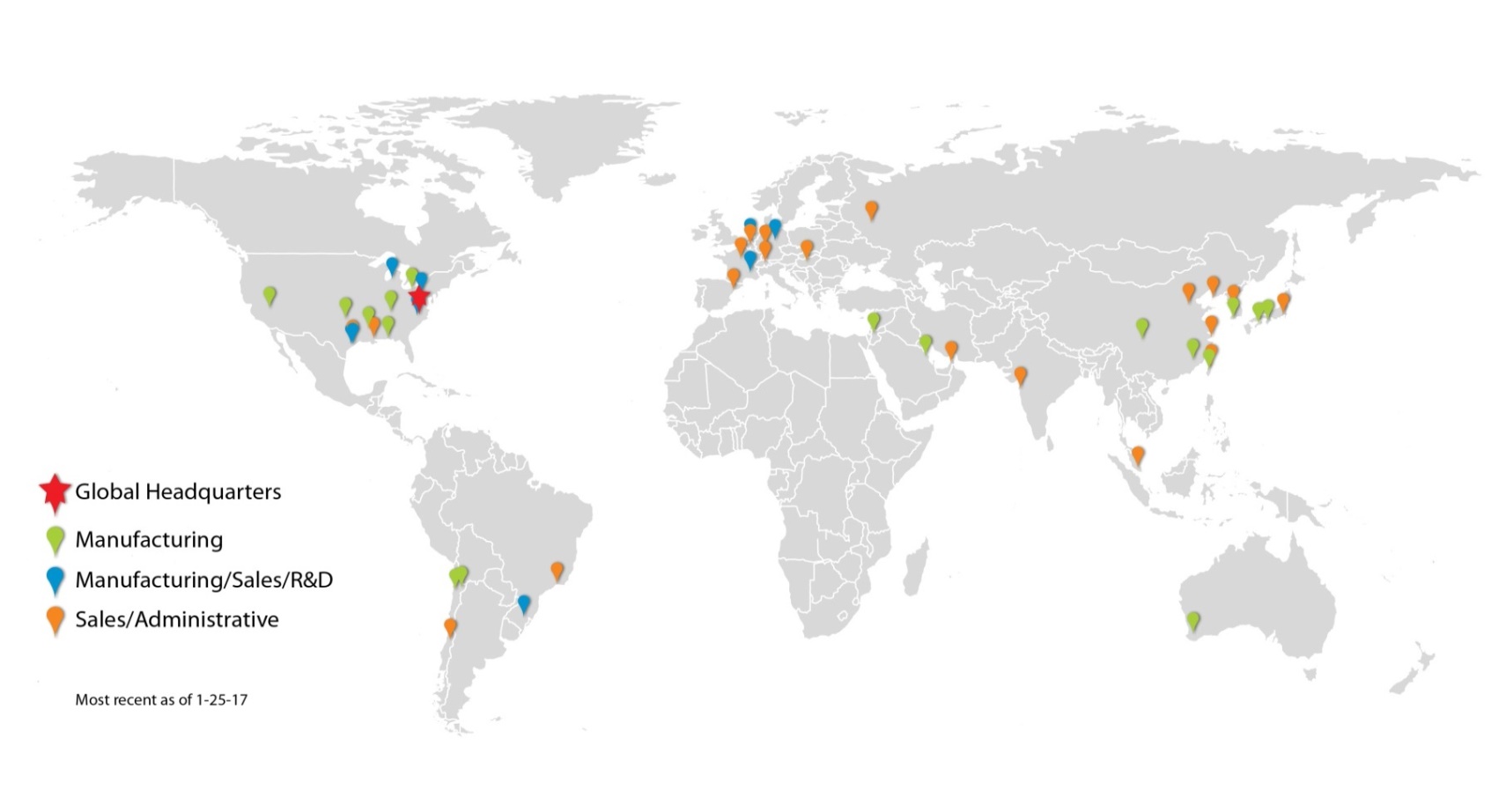 2
UNIDADES DE NEGOCIO GLOBAL DE ALBEMARLE
Litio
Catalizadores
Bromo
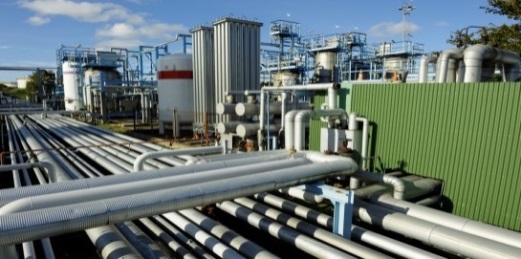 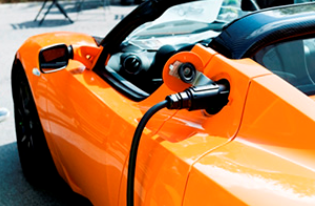 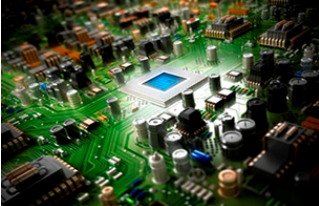 3
LITIO Y MATERIALES AVANZADOS
Variados proyectos de litio activos en todo el mundo, incluyendo EE.UU. (Silver Peak y Kings Mountain); Chile (Atacama); Australia (Greenbushes); China (Jiangli) y Argentina (Antofalla, exploración).
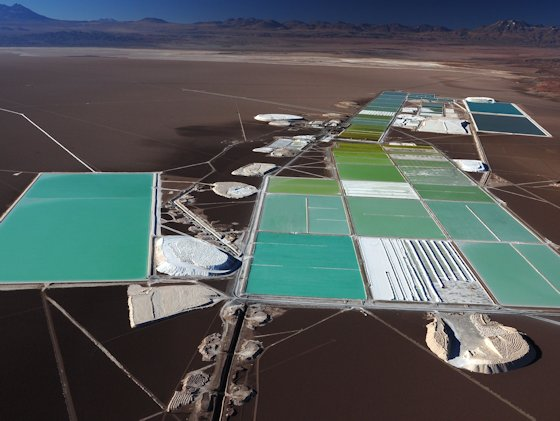 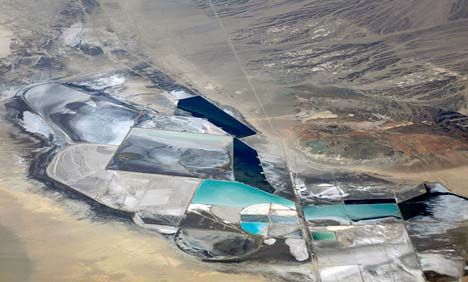 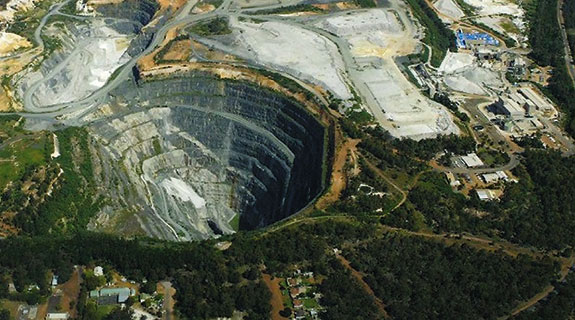 Silver Peak, USA
Greenbushes, Australia
Atacama, Chile
4
DESARROLLO HISTÓRICO EN CHILE
Sociedad Chilena del Litio
Rockwood Lithium
Albemarle
2015
Empresa es adquirida por Albemarle Corporation
1997
Planta Cloruro de Litio en La Negra, Antofagasta
2017
Nueva planta de carbonato de litio grado batería
1975
Firma de contrato base entre CORFO y Foote
1984
Primera producción de salmueras concentradas en  Planta Salar
2016
Firma de MoU
con Corfo
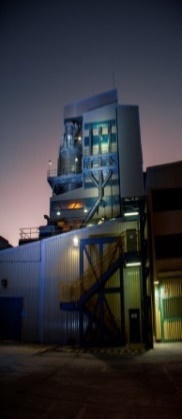 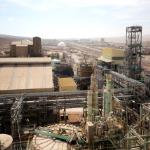 1988
Planta KCl
2016
Aprobación unánime nueva RCA
2018
Cuota adicional de eficiencia
1984
Se inicia producción de carbonato de Litio en Planta La Negra
2017
Nuevo  contrato Corfo   (aprobación final)
2009
Se invierte en innovación para lograr el proceso de “Cloruro de Litio directo desde Salmuera”
1980
Sociedad Chilena de Litio (SCL) –hoy Albemarle– se fundó el 13 de agosto
5
¿DÓNDE ESTAMOS?
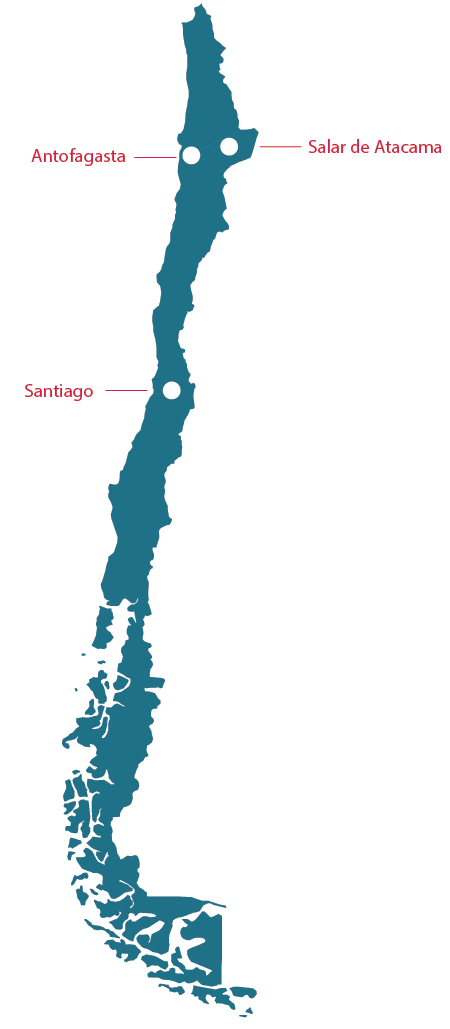 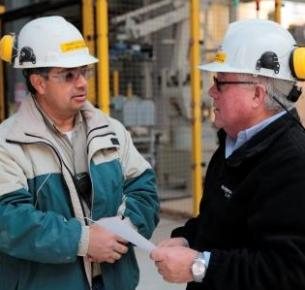 Planta Química La Negra
355 personas
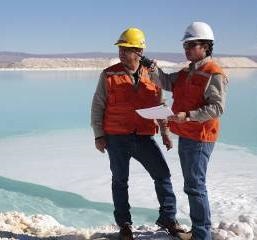 Planta Salar de Atacama
54 personas
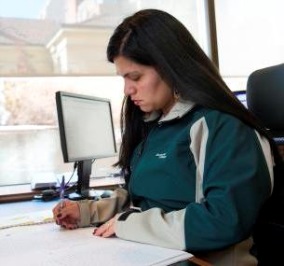 Oficina Santiago
228 personas
Contexto de producción en Chile
Recurso y ventas
Cumplimiento
Licencia para operar
Control permanente de autoridades ambientales, sectoriales + Corfo y CCHEN para cumplimiento de las condiciones acordadas
Permiso medioambiental
Acuerdo con las comunidades
Acuerdo con los municipios
CORFO Autoriza cuota de extracción
Operación sustentable
CCHENEntrega el permiso para vender
Relacionamiento  con grupos de interés locales y nacionales
7
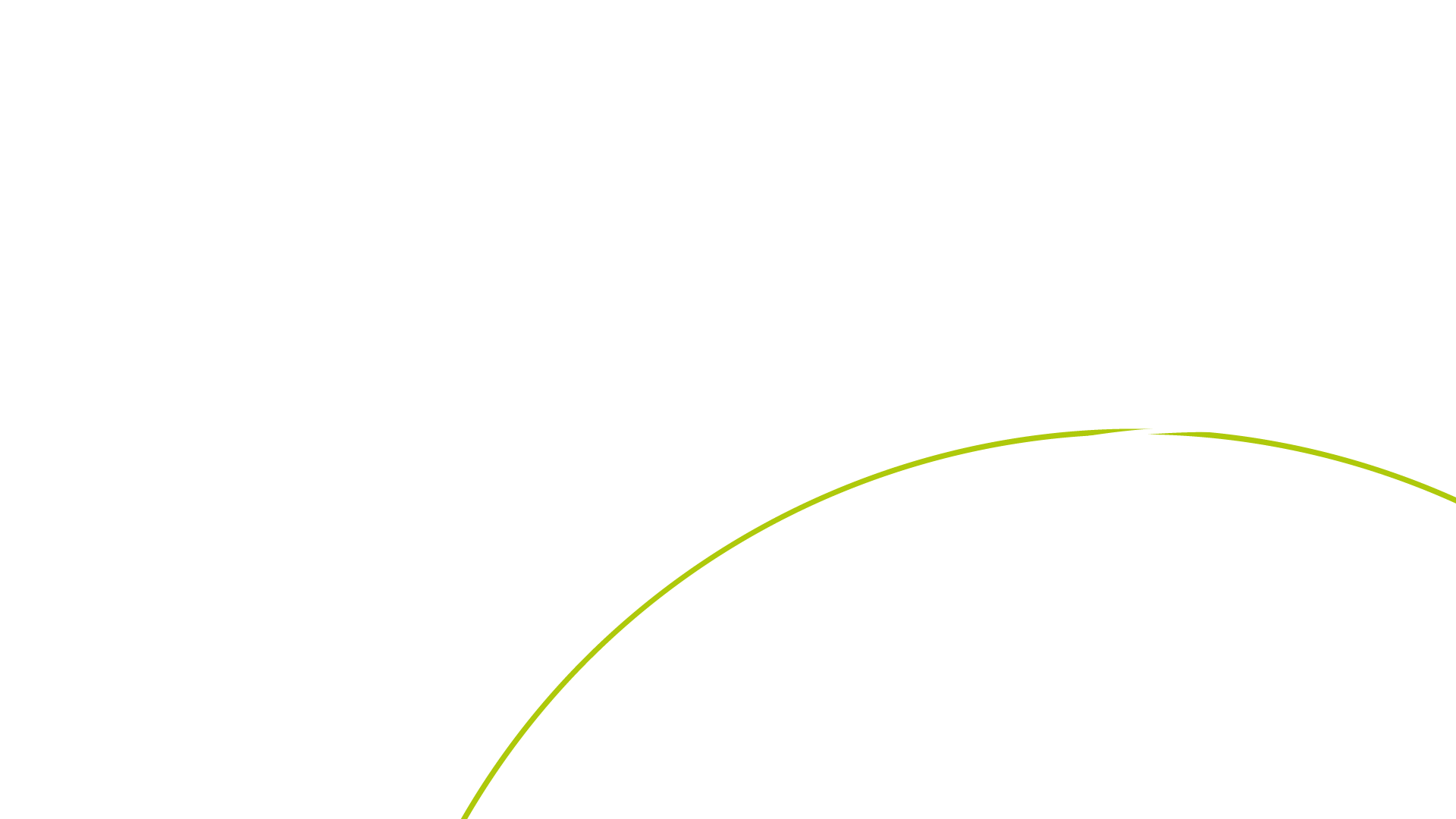 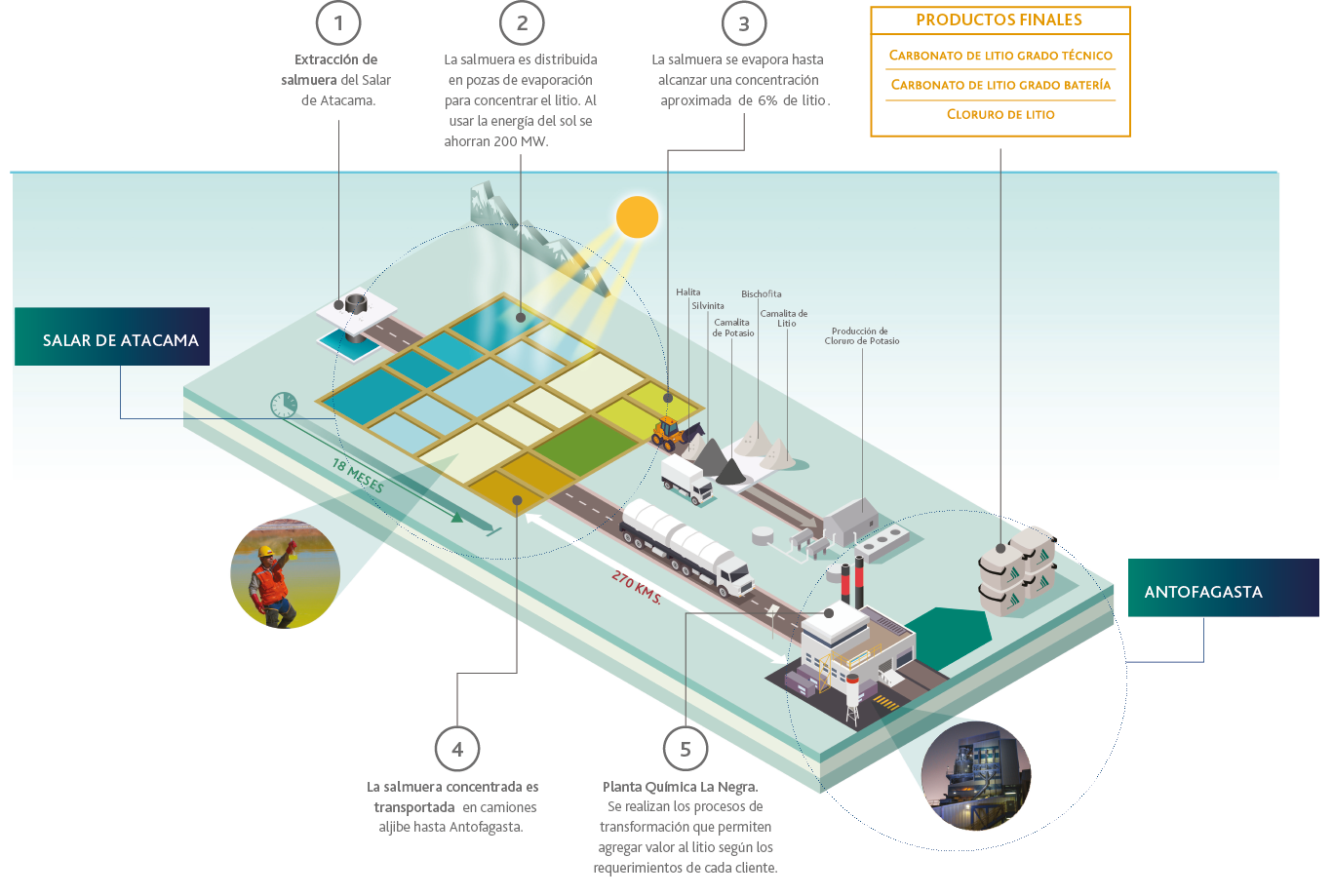 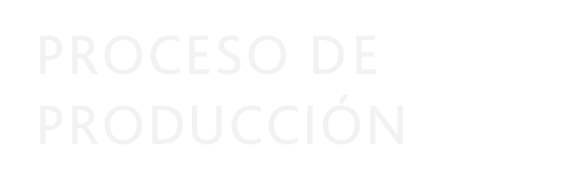 Producción actual y futura
Categorías de Servicios.
Artículos de construcción
Artículos Eléctricos
Artículos Filtración
Herramientas De mano
Equipos de Laboratorio
EPP
Bombas
Obras menores y  mantenimiento
Servicios de administración
Servicios de consultoría
Servicios de ingeniería
Servicios de recursos humanos
Software
Datacenter
IT Hardware
IT Networking
10
Requerimientos para nuevos proveedores.
Un certificado Dicom Comercial, que indique “sin antecedentes comerciales inhabilitantes”.

Estar registrado en la entidad precalificadora SICEP con una evaluación nivel A o B, según corresponda a la categoría del servicio requerido.

Certificado de accidentabilidad de la mutualidad a la cual se encuentre suscrita.

Para empresas de servicios deben obtener una evaluación igual o superior al 80% en el REGISTRO DE CLASIFICACIÓN Y PRE-CALIFICACION del departamento de HSS de Albemarle.

Certificación de cumplimiento de obligaciones laborales y previsionales
11
Albemarle Chile
Octubre 2018
Carlos Lopez
Regional Procurement Manager SA